جامعة ديالى / كلية الهندسة
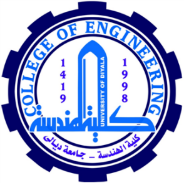 قسم الهندسة الإلكترونية
8085 Microprocessor
Lecture 2
المدرس إياد قيس عبد الكريم
2018
جامعة ديالى / كلية الهندسة
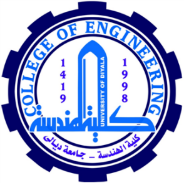 قسم الهندسة الإلكترونية
How Does the Microprocessor Work?
The sequence of the process is 
Read (fetch).
Interpret (decode).
Perform (execute).
2018
جامعة ديالى / كلية الهندسة
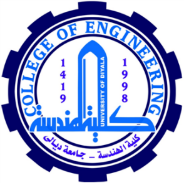 قسم الهندسة الإلكترونية
Microprocessor instruction set and computer languages
Microprocessors recognize and operate in binary numbers. However, each microprocessors has its own binary words, meanings, and language. The words are formed by combining a number of bits for a given machine.
2018
جامعة ديالى / كلية الهندسة
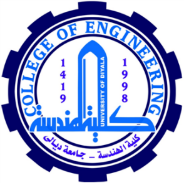 قسم الهندسة الإلكترونية
Microprocessor instruction set and computer languages
The word (or word length) is defined as the number of bits the microprocessor recognizes and processes at a time. The word length ranges from four bits for small, microprocessor-based systems to 64 bits for high-speed large computers. Another term commonly used to express word length is byte. A byte is defined as a group of eight bits. For example, a 16-bit microprocessor has a word length equal to two bytes. The term nibble, which stands for a group of four bits, is found also in popular computer magazines and books. A byte has two nibbles. .
2018
جامعة ديالى / كلية الهندسة
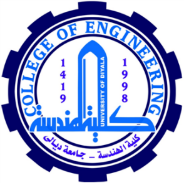 قسم الهندسة الإلكترونية
Microprocessor instruction set and computer languages
Each machine has its own set of instructions based on the design of its CPU or of its microprocessor. To communicate with the computer, one must give instructions in binary language (machine language). Because it is difficult for most people to write programs in sets of 0s and 1s, computer manufacturers have devised English-like words to represent ions the binary instructions of a machine. Programmers can write programs, called assembly language programs, using these words. Because an assembly language is specific to a given machine, programs "written in assembly language are not transferable from one machine to another. To circumvent this limitation, such general-purpose languages as BASIC and FORTRAN have been devised: a program written in these languages can be machine independent. These languages are called high-level languages.
2018
جامعة ديالى / كلية الهندسة
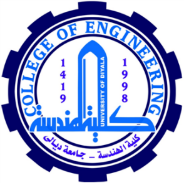 قسم الهندسة الإلكترونية
Microprocessor instruction set and computer languages
Machine Language
The number of bits in a word tor a given machine is fixed, and words are formed through various combinations of these bits. For example, a machine with a word length of eight bits can have 256 (28) combinations of eight bits, thus a language of 256 words. However, not all of these words need to be used in the machine. The microprocessor design engineer selects combinations of bit patterns and gives a specific meaning to each combination by using electronic logic circuits: this is called an instruction. Instructions are made up of one word or several words. The set of instructions designed into the machine makes up its machine language a binary language, composed of 0s and is that is specific to each computer. We are concerned with the language of a widely used microprocessor, the 8085 manufactured by Intel Corporation. The primary focus here is on the microprocessor because the microprocessor determines the machine language and the operations of a microprocessor-based system.
2018
جامعة ديالى / كلية الهندسة
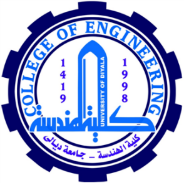 قسم الهندسة الإلكترونية
8085 Machine Language
The 8085 is a microprocessor with 8-bii word length: its instruction set for combinations of these eight bits. The 8085 is an improved version of the earlier processor 8080A.
An instruction is a binary pattern entered through an input device to command the microprocessor to perform that specific function.
       For example:	
      0011 1100 		is an instruction that increments the number in the register called the accumulator by one.
      1000 0000 		is an instruction that adds the number in the register called B to the number in the accumulator, and keeps the sum in the accumulator.
2018
جامعة ديالى / كلية الهندسة
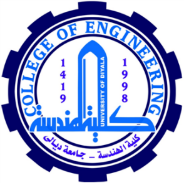 قسم الهندسة الإلكترونية
Microprocessor instruction set and computer languages
The 8085 microprocessor has 246 such bit patterns, amounting to 74 different is instructions for performing various operations. These 74 different instructions are called its instruction set. This microprocessor accepts data in eight bits as input from input of devices, and sends out data in eight bits to output devices. This binary language of nary communication with a predetermined instruction set is called the 8085 machine language.
	Because it is tedious and error-inductive for people to recognize and write instructions in binary language, these instructions are, for convenience, written in hexadecimal code and entered in a single-board microcomputer by using Hex keys. For example, a binary instruction 0011 1100 (mentioned previously) is equivalent to 3C in hexadecimal. This-instruction can be entered in a single-board microcomputer system with a Hex keyboard by pressing two keys: 3 and C. The monitor program of the system translates these keys into their equivalent binary pattern.
2018
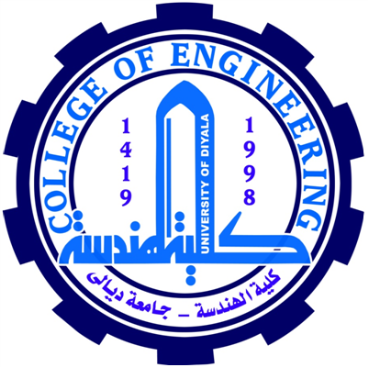 شكراً لإصغائكم ...
أسئلة ؟
2018